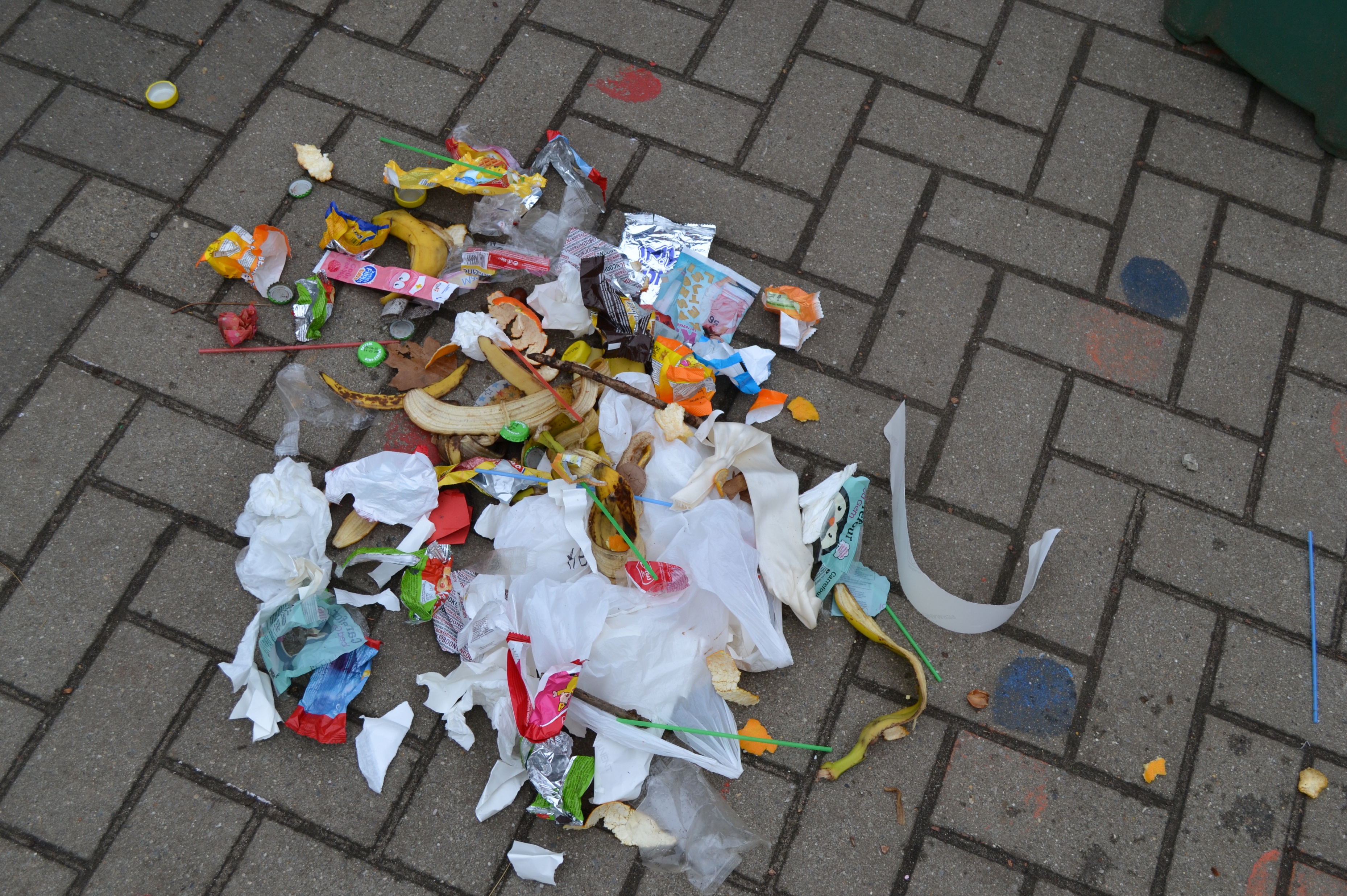 Prullenbak poster
Een school in Den Bosch bedacht een wel heel creatieve manier om leerlingen uit te dagen om hun afval weg te gooien:
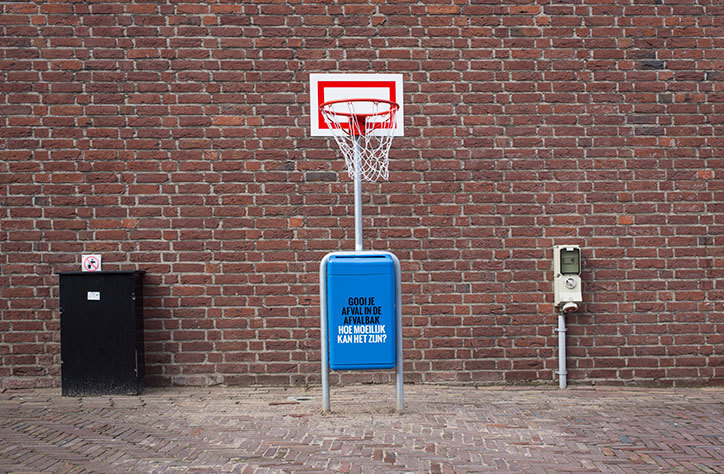 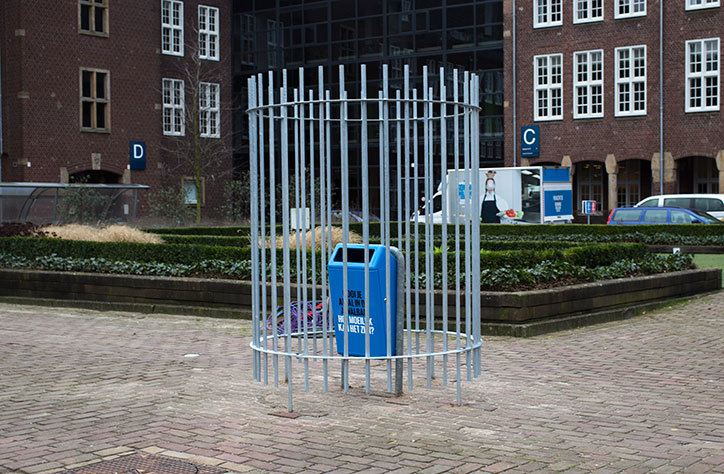 In welke afvalbak zou jij je afval gooien?
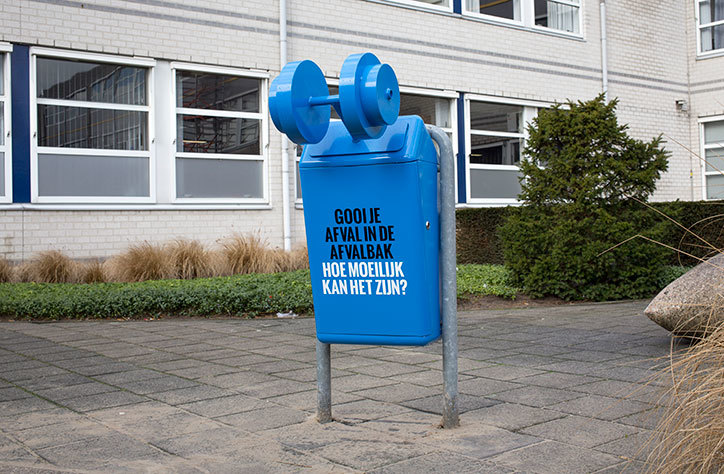 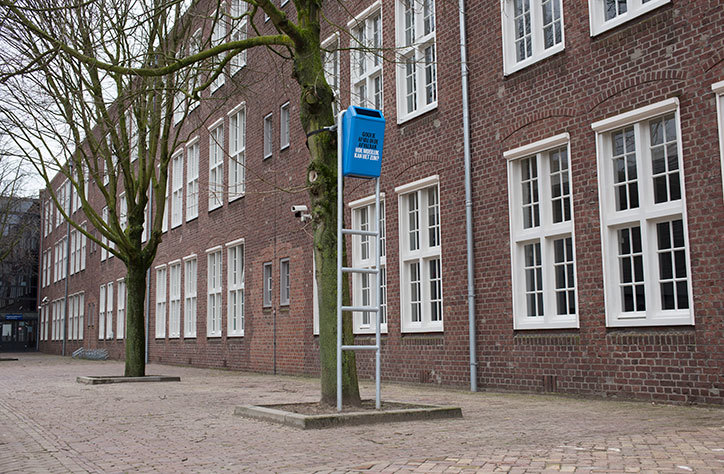 How hard can it be?
filmpje
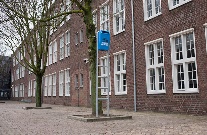 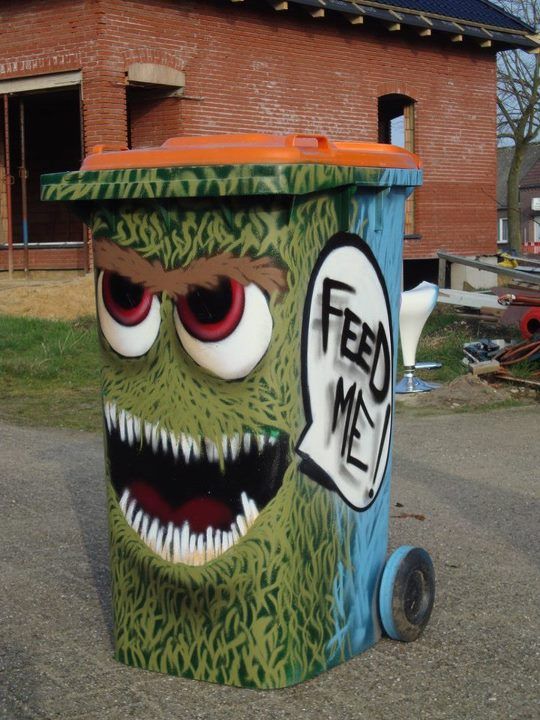 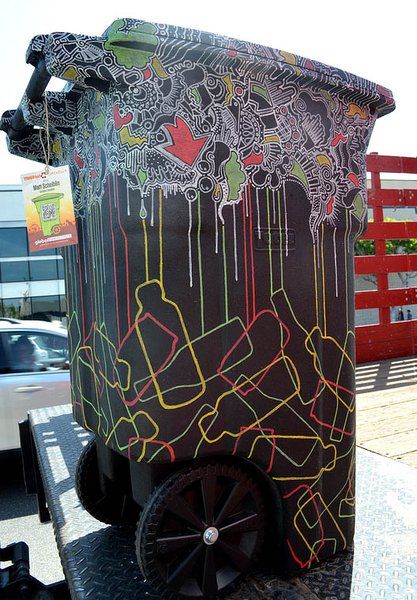 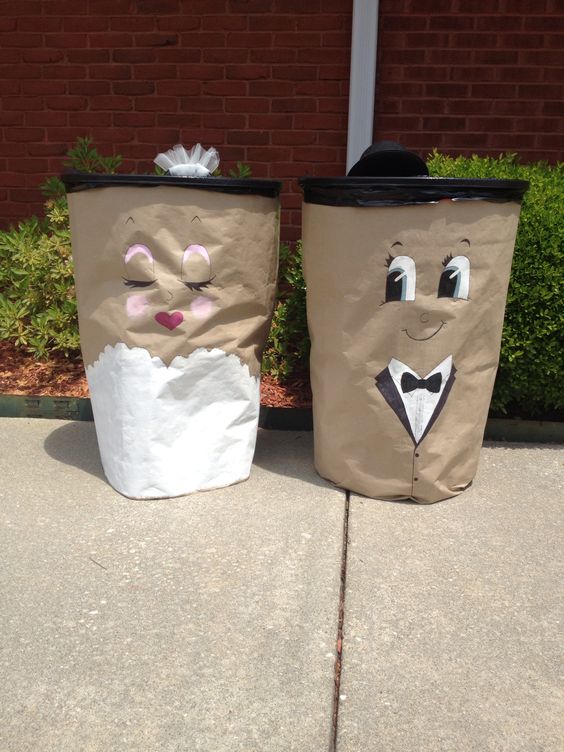 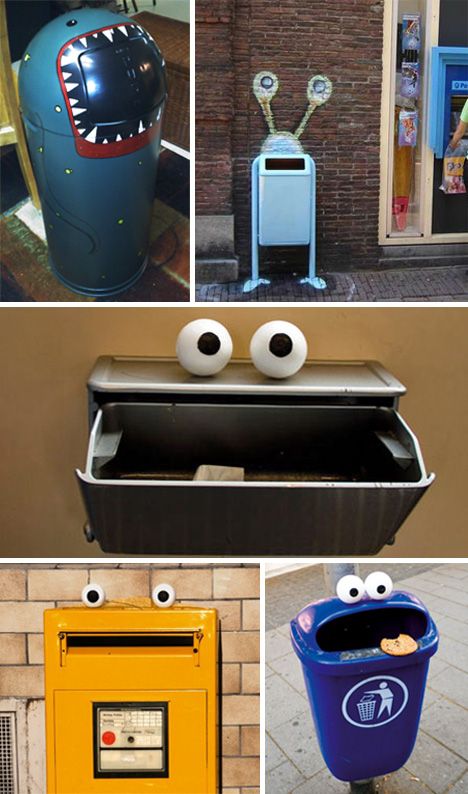 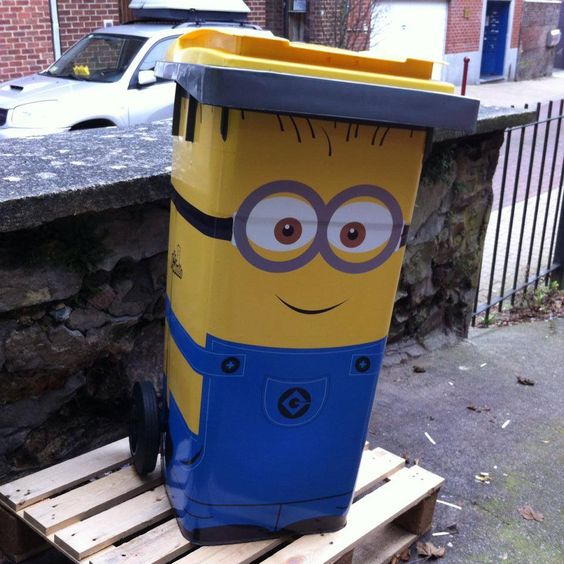 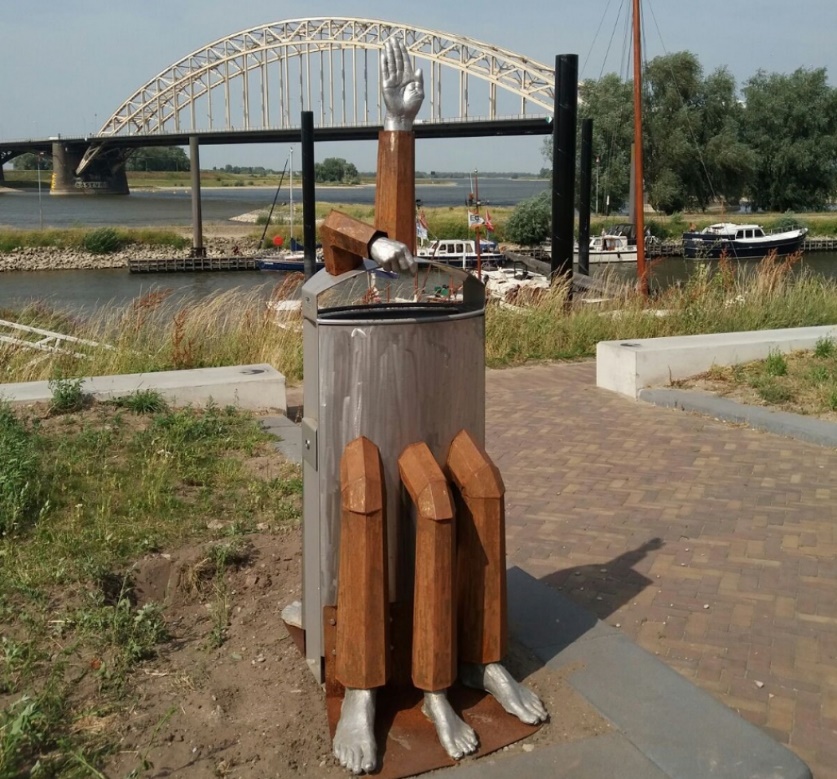 Er zijn nog meer creatieve manieren waarmee je een prullenbak leuker kunt maken
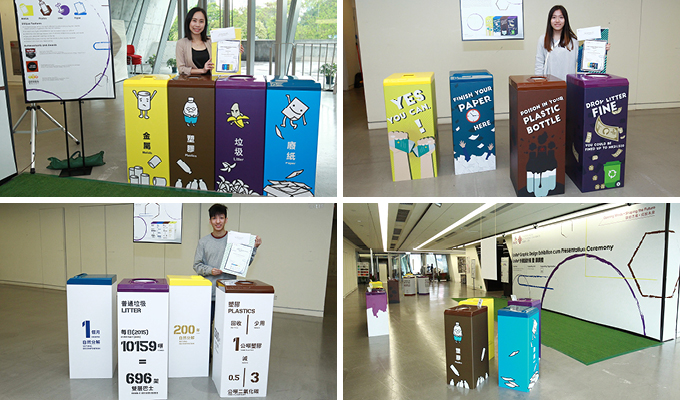 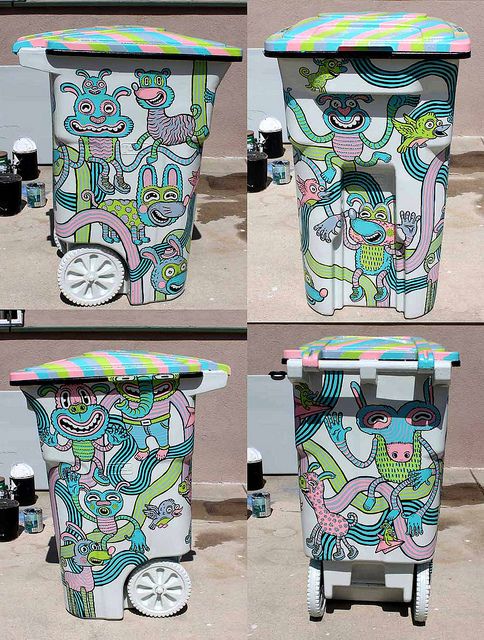 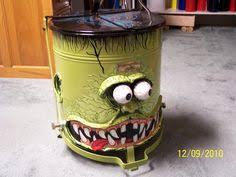 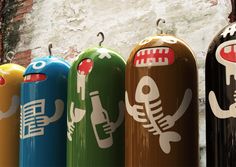 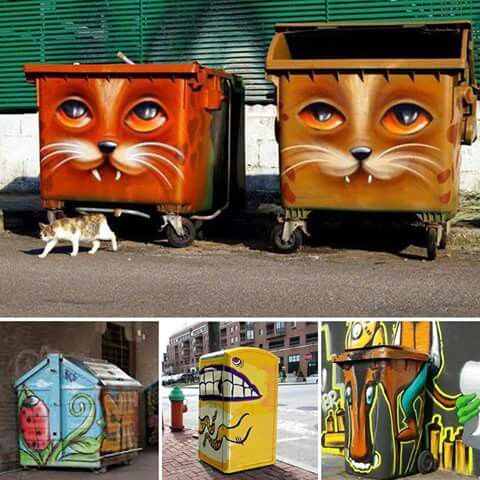 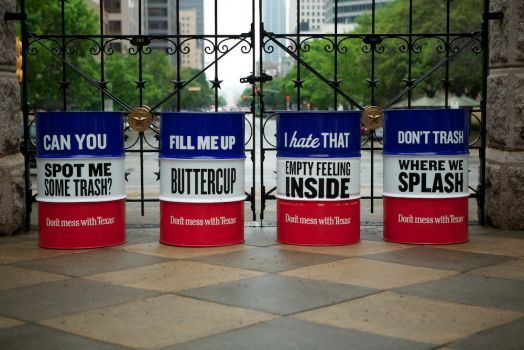 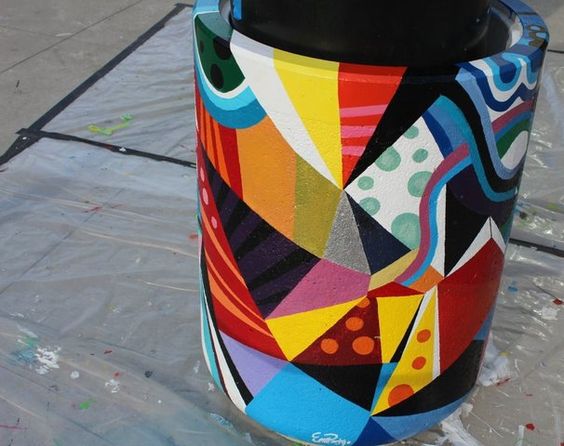 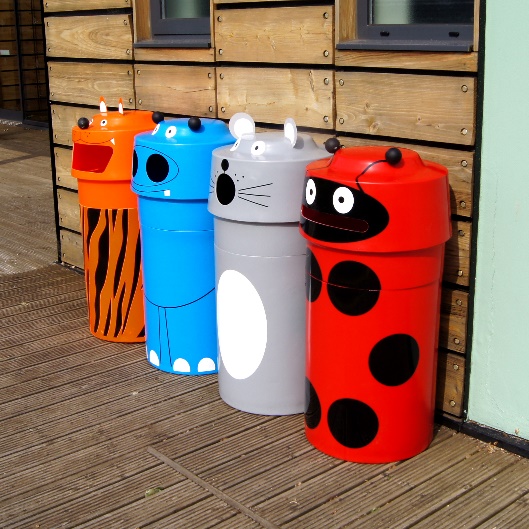 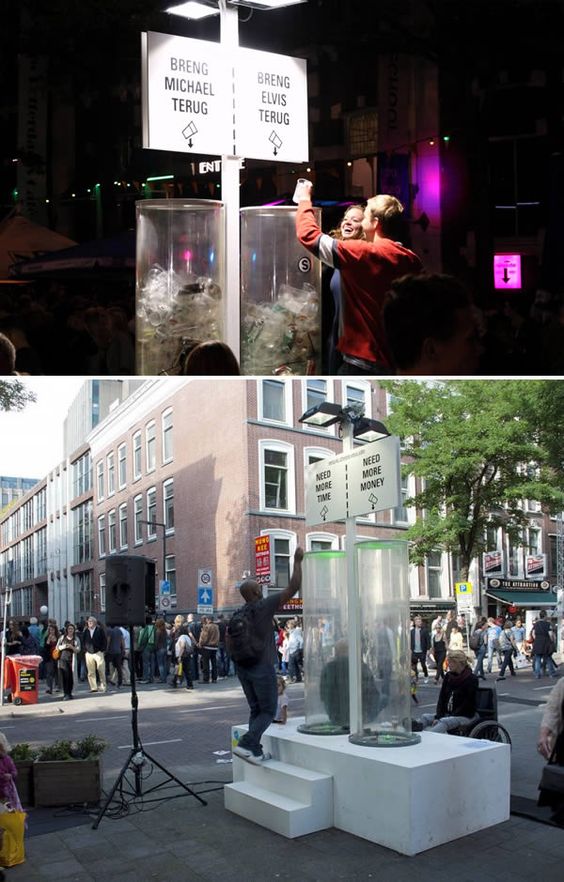 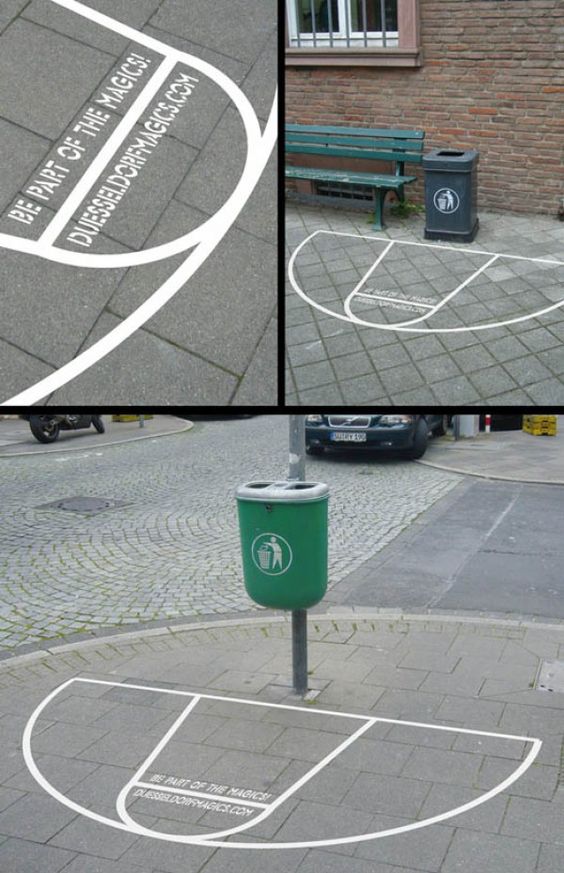 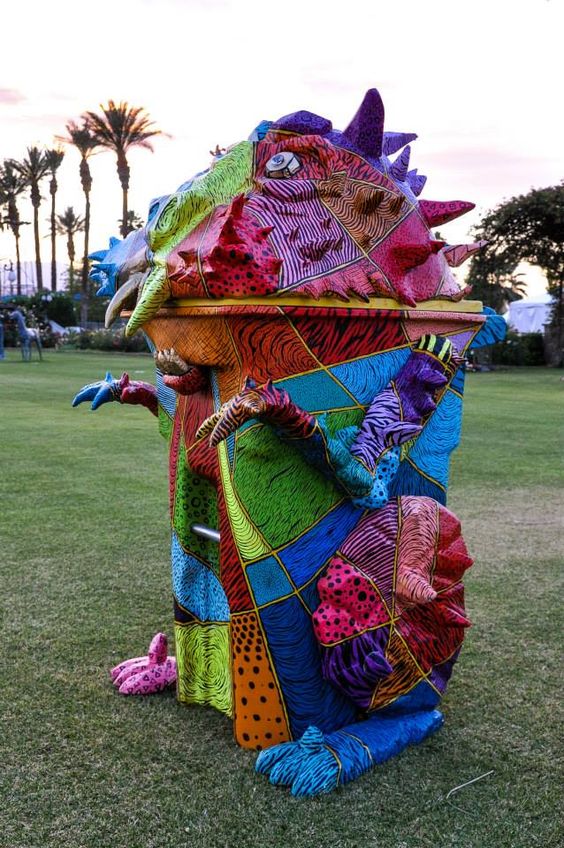 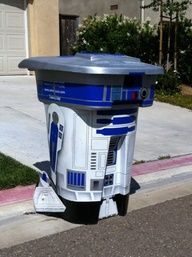 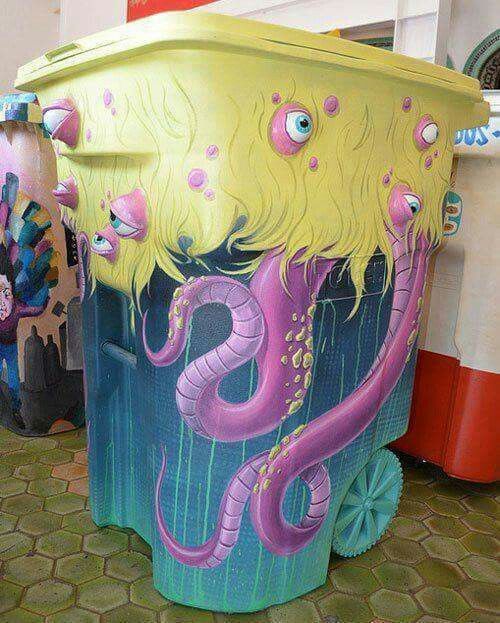 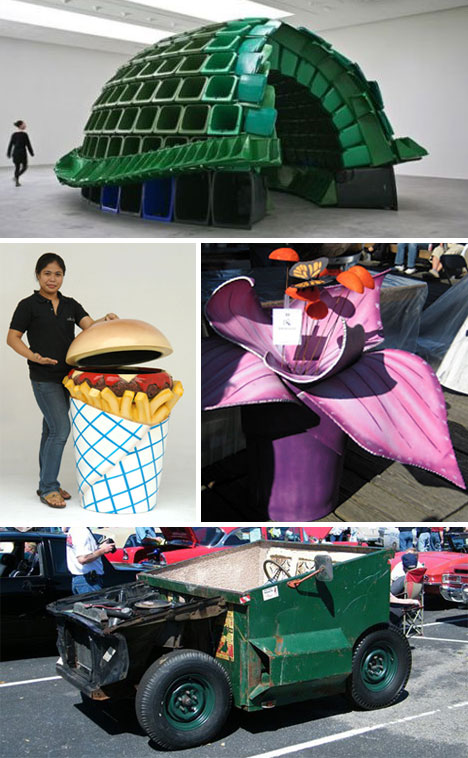 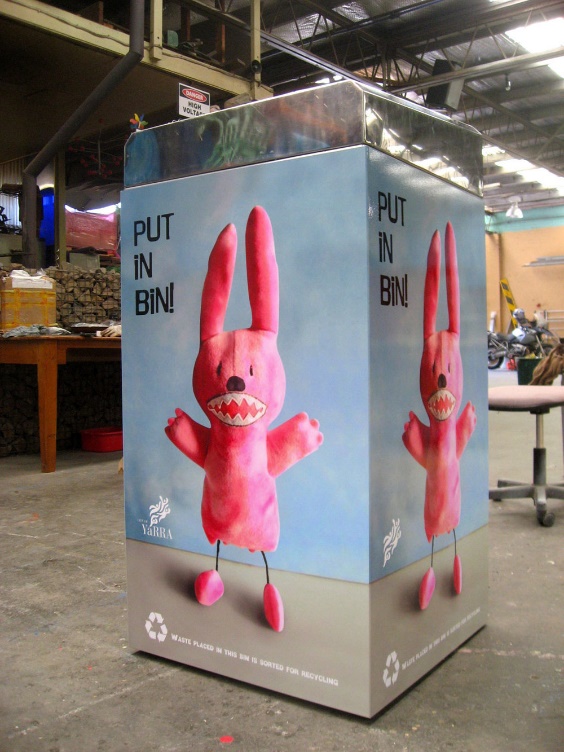 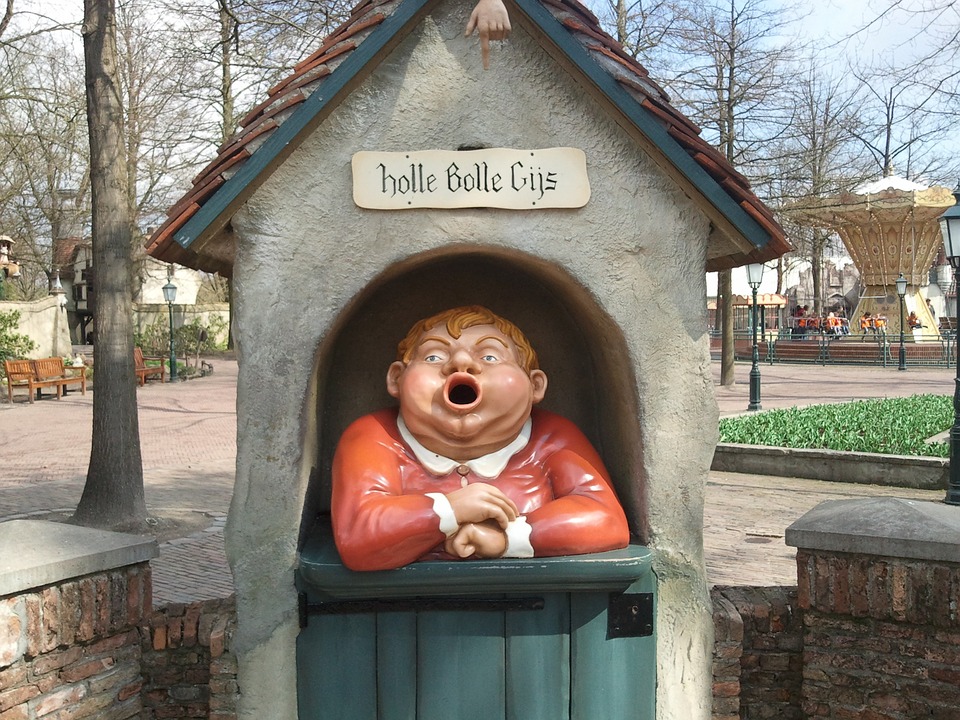 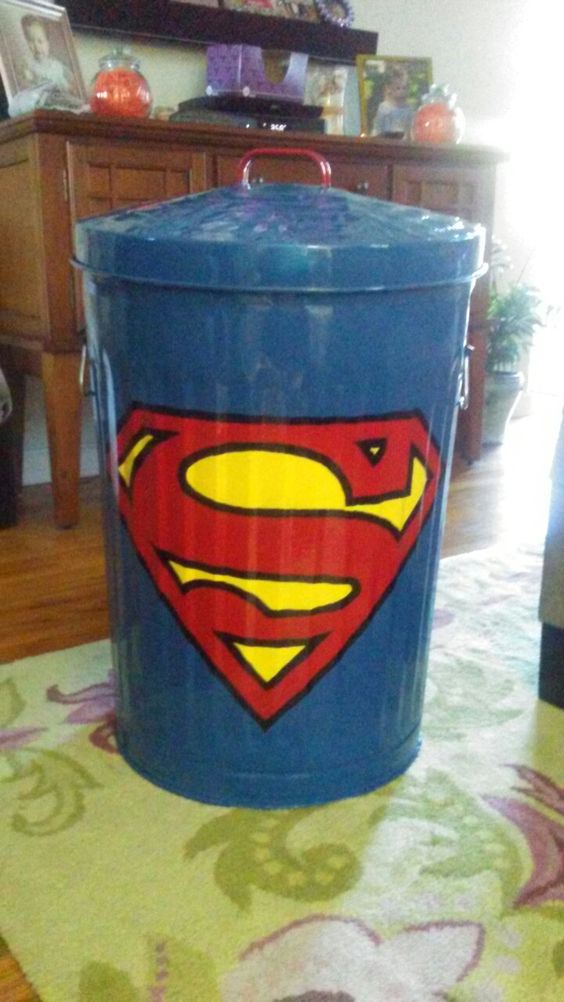 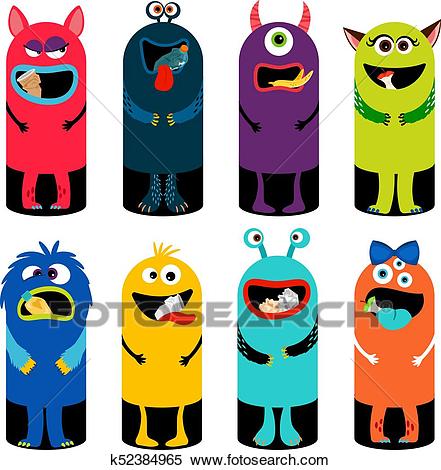 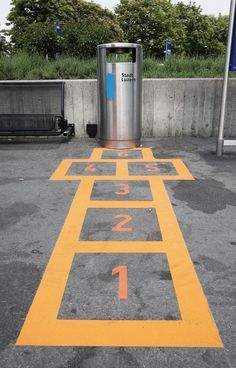 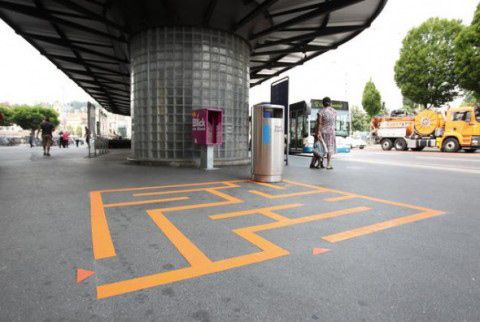 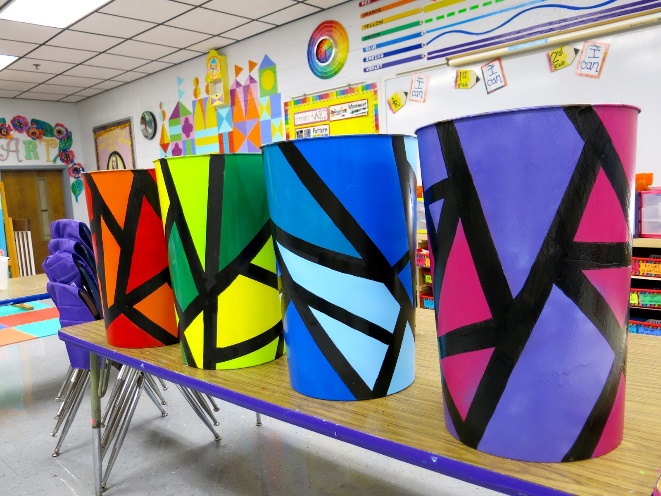 Prullenbak kunst 
Garbage can art
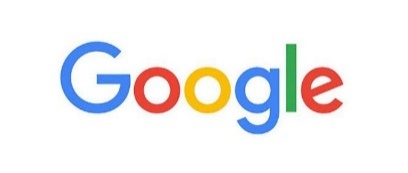 Prullenbak poster
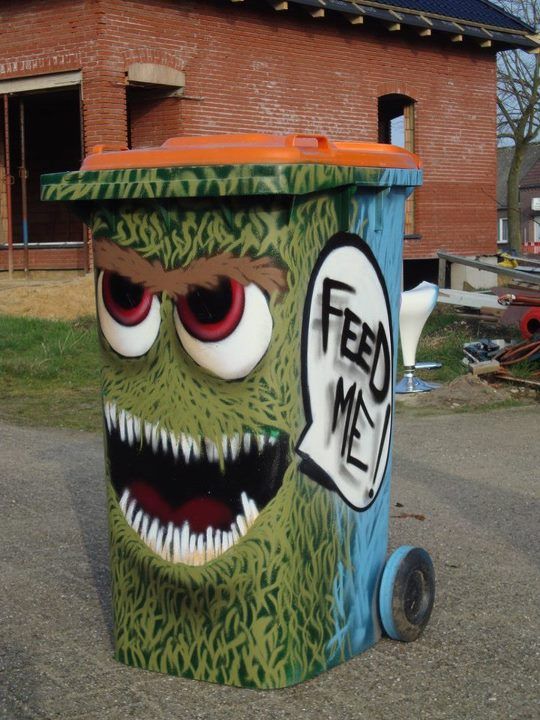 Jullie gaan zelf een prullenbakposter maken.
Dit doe je in tweetallen die bestaan uit iemand van de EOA en
iemand van leerjaar 1.

Je mag een mooie tekening maken, een tekening met een boodschap
of een ander creatief idee bedenken die ervoor kan zorgen dat de school een stuk schoner wordt

De leukste ideeën en posters krijgen een plek in de school.